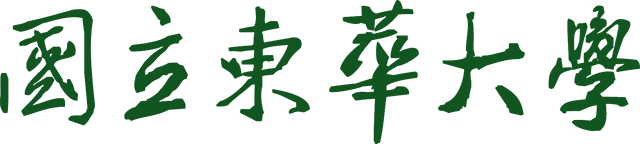 107年行政人員教育訓練活動
一、活動說明：
(一)講座：慈濟醫院 羅兆翔 藥師
(二)主題：從宮廷劇看中藥
(三)時間：107年8月8日(三)10:10-12:10
                  備有餐盒
(四)活動地點：行政大樓301簡報室
二、參加對象：本校教職員工(含校務基金    
        進用工作人員)，參加人數50人。
三、本活動截止報名日為107年8月3日中
        午12 時，當日下午以個別郵件通知
        報名結果。
        全程參與者核予終身學習時數2小時。
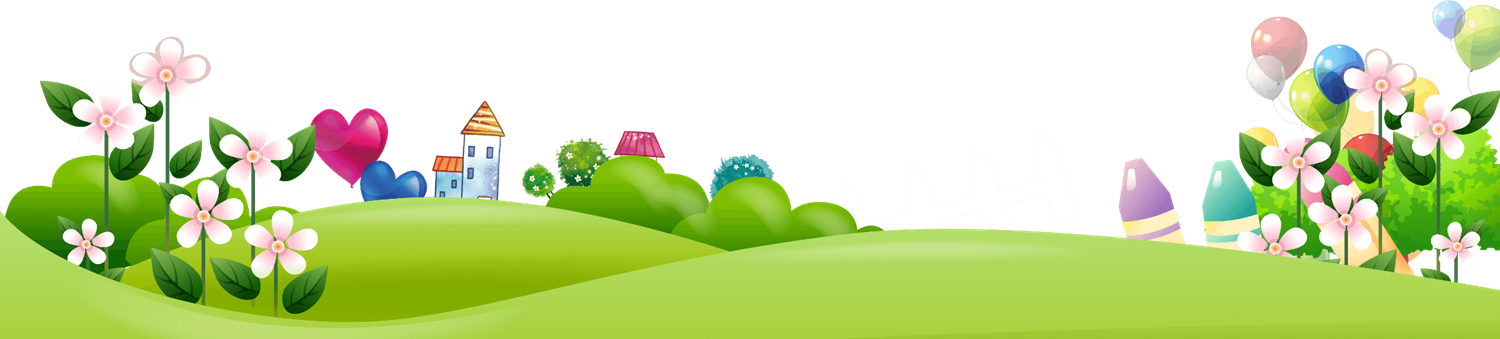